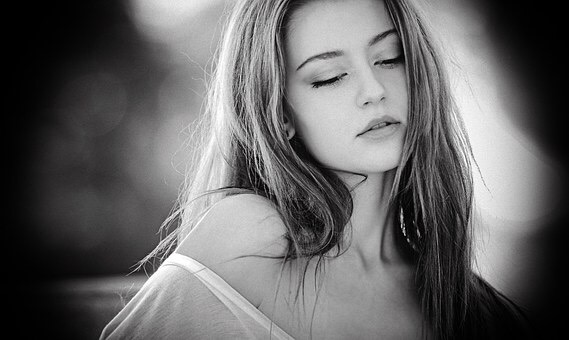 演示开始
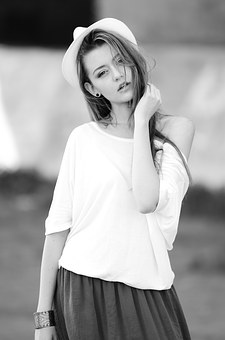 CONTENT
目录
PART 1
PART 2
PART 3
PART 4
01
PART   ONE
ADD YOUR TITLE HERE
One should give up anger; one should abandon pride; 
one should overcome all fetters
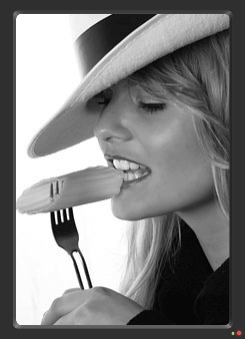 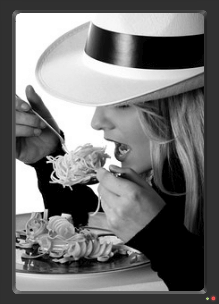 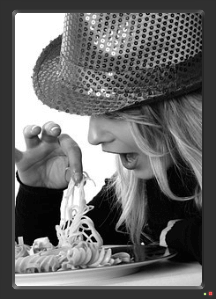 ADD YOUR TITLE HERE
YOUR 
TITLE HERE
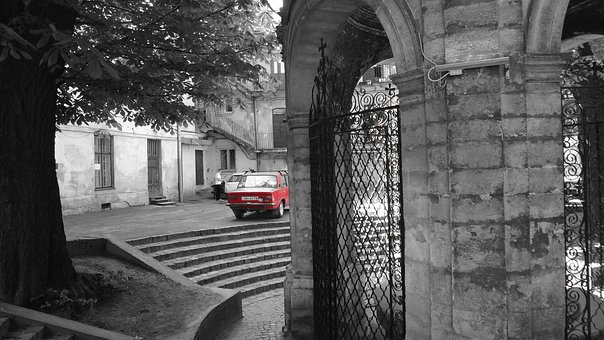 One should give up anger; one should abandon pride; one should overcome all fetters. One should give up anger. One should give up anger
One should give up anger; one should abandon pride; one should overcome all fetters. One should give up anger. One should give up anger
One should give up anger; one should abandon pride; one should overcome all fetters. One should give up anger. One should give up anger
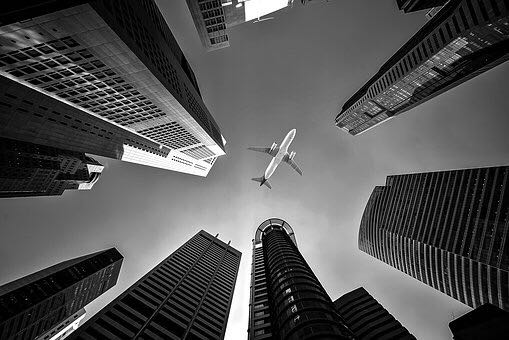 ADD YOUR TITLE HEREE
ADD YOUR TITLE HERE
One should give up anger; one should abandon pride; one should overcome all fetters
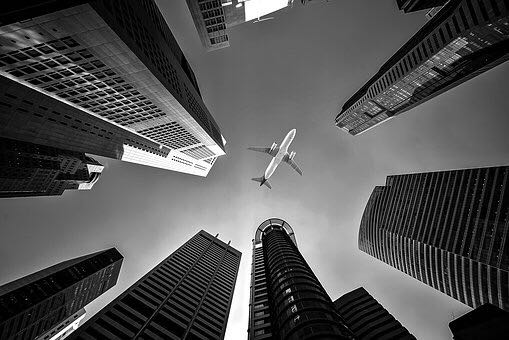 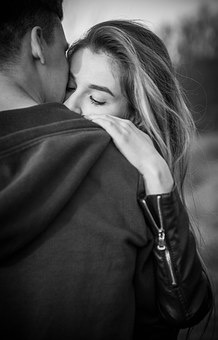 S
W
O
T
ADD YOUR TITLE HERE
One should give up anger; one should abandon pride; one should overcome all fetters
ADD YOUR TITLE HERE
One should give up anger; one should abandon pride; one should overcome all fetters
02
PART   TWO
YOUR 
TITLE HERE
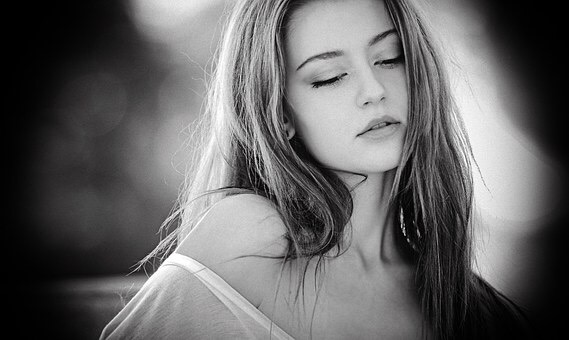 One should give up anger; one should abandon pride; one should overcome all fetters. One should give up anger. One should give up anger
ADD YOUR TITLE HERE
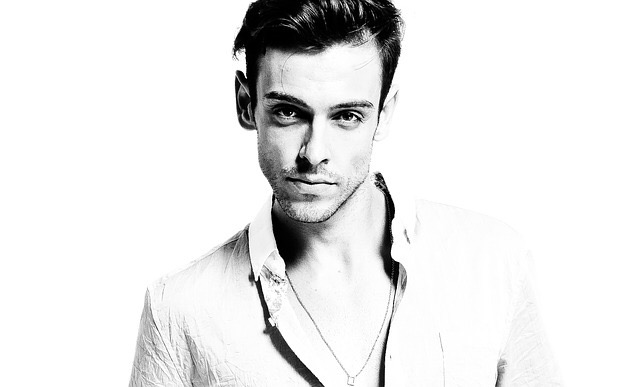 ADD YOUR TITLE HERE
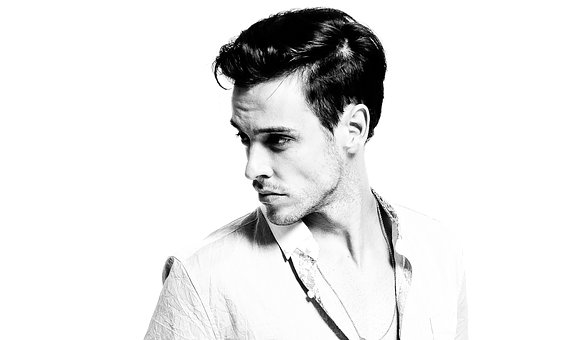 One should give up anger; one should abandon pride; one should overcome all fetters
ADD YOUR TITLE HERE
One should give up anger; one should abandon pride; one should overcome all fetters
01
ADD YOUR TITLE HERE
One should give up anger; one should abandon pride; one should overcome all fetters
02
ADD YOUR TITLE HERE
One should give up anger; one should abandon pride; one should overcome all fetters
03
ADD YOUR TITLE HERE
One should give up anger; one should abandon pride; one should overcome all fetters
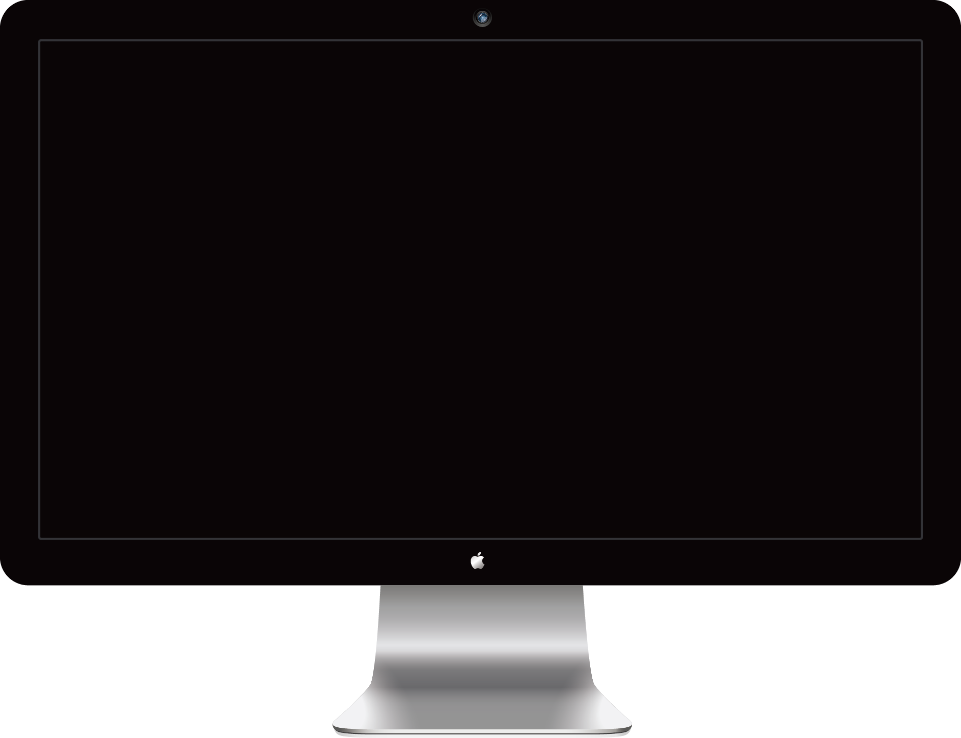 ADD YOUR TITLE HERE
One should give up anger; one should abandon pride; one should overcome all fetters
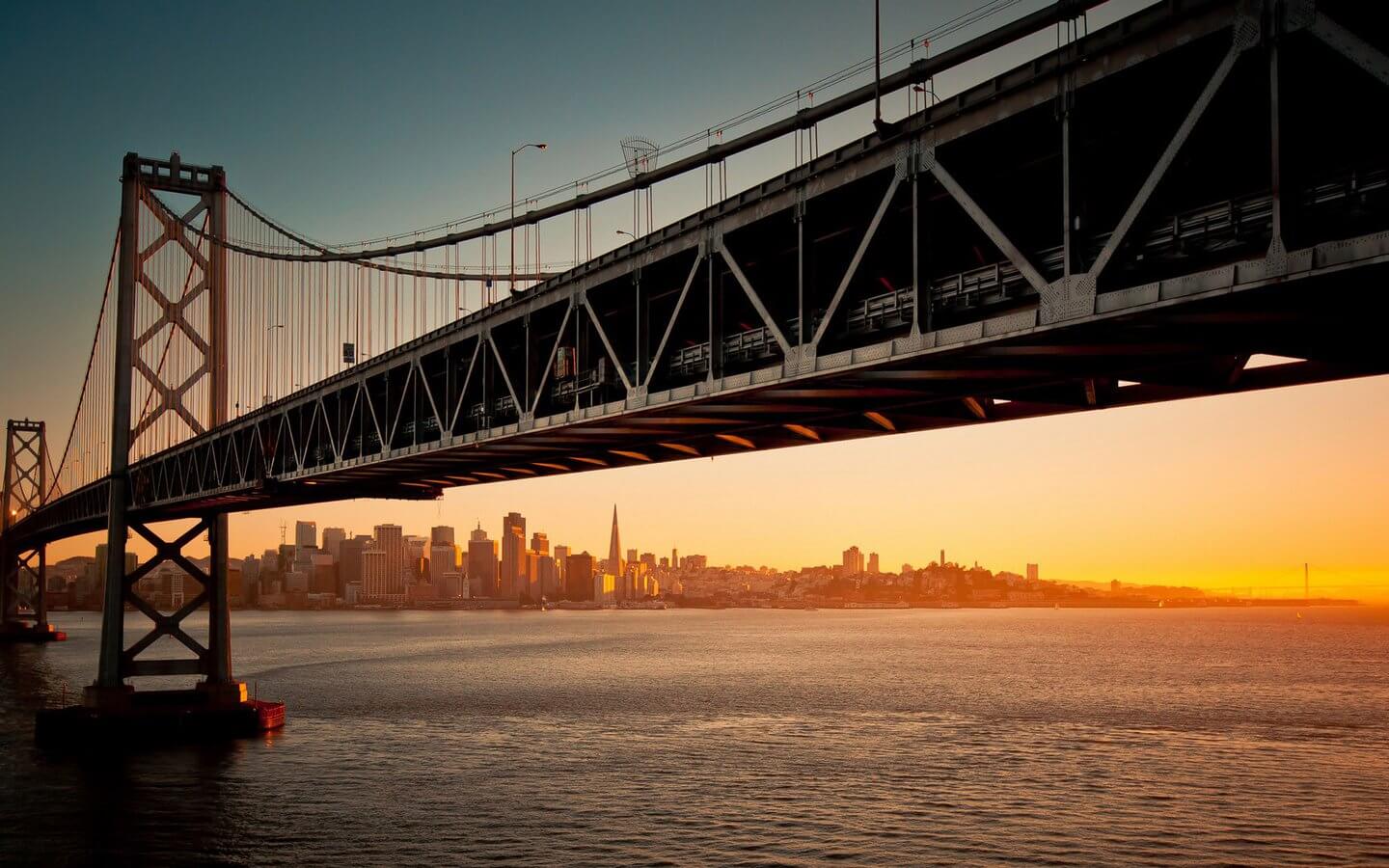 ADD YOUR TITLE HERE
One should give up anger; one should abandon pride; one should overcome all fetters
ADD YOUR TITLE HERE
One should give up anger; one should abandon pride; one should overcome all fetters
03
PART   THREE
ADD YOUR TITLE HERE
One should give up anger; one should abandon pride; one should overcome all fetters
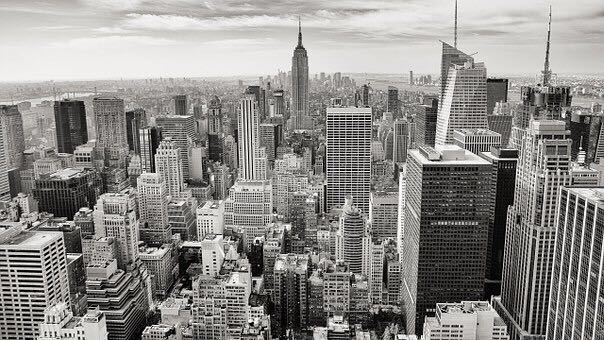 ADD YOUR TITLE HERE
One should give up anger; one should abandon pride; one should overcome all fetters. One should give up anger
ADD YOUR TITLE HERE
One should give up anger; one should abandon pride; one should overcome all fetters
ADD YOUR TITLE HERE
One should give up anger; one should abandon pride; one should overcome all fetters
ADD YOUR TITLE HERE
One should give up anger; one should abandon pride; one should overcome all fetters
ADD YOUR TITLE HERE
One should give up anger; one should abandon pride; one should overcome all fetters
04
PART   FOUR
工作回顾
Add the text here
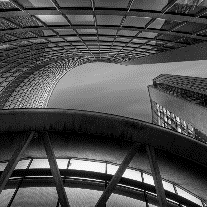 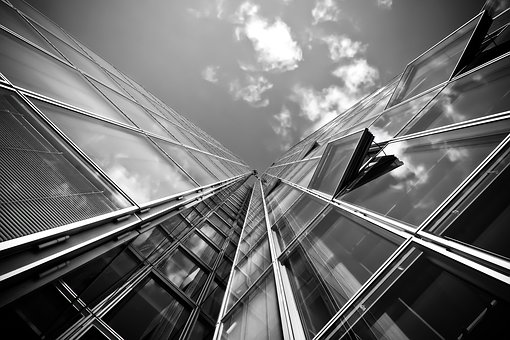 点击此处添加标题
点击此处添加标题
标题数字等都可以通过点击和重新输入进行更改，顶部“开始”面板中可以对字体、字号、颜色、行距等进行修改。
顶部“开始”面板中可以对字体、字号、颜色、行距等进行修改。建议正文8-14号字，1.3倍字间距。
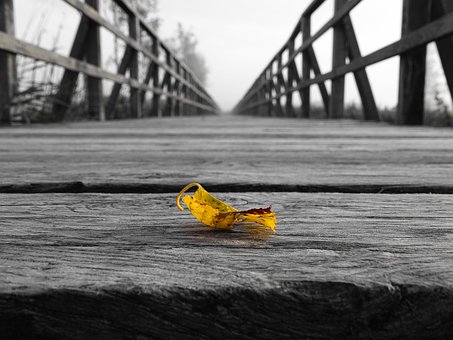 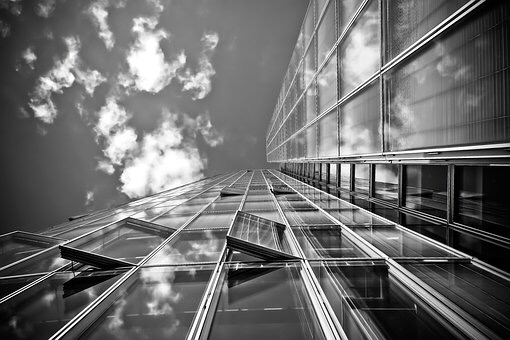 点击此处添加标题
点击此处添加标题
标题数字等都可以通过点击和重新输入进行更改，顶部“开始”面板中可以对字体、字号、颜色、行距等进行修改。
标题数字等都可以通过点击和重新输入进行更改，顶部“开始”面板中可以对字体、字号、颜色、行距等进行修改。
ADD YOUR TITLE HERE
One should give up anger; one should abandon pride; one should overcome all fetters
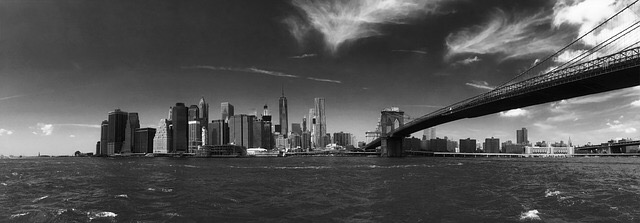 ADD YOUR TITLE HERE
One should give up anger; one should abandon pride; one should overcome all fetters. One should give up
ADD YOUR TITLE HERE
One should give up anger; one should abandon pride; one should overcome all fetters. One should give up
ADD YOUR TITLE HERE
One should give up anger; one should abandon pride; one should overcome all fetters. One should give up
ADD YOUR TITLE HERE
One should give up anger; one should abandon pride; one should overcome all fetters. One should give up
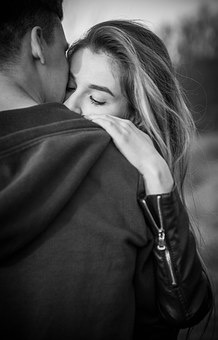 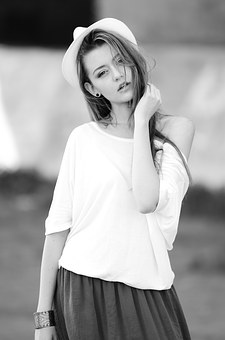 标题数字等都可以通过点击和重新输入进行更改，顶部“开始”面板中可以对字体、字号、颜色、行距等进行修改。建议正文8-14号字，1.3倍字间距。标题数字等都可以通过点击和重新输入进行更改，顶部“开始”面板中可以对字体、字号、颜色、行距等进行修改。建议正文8-14号字，1.3倍字间距。
THANK
 YOU
One should give up anger; one should abandon pride; One one should overcome all fetters